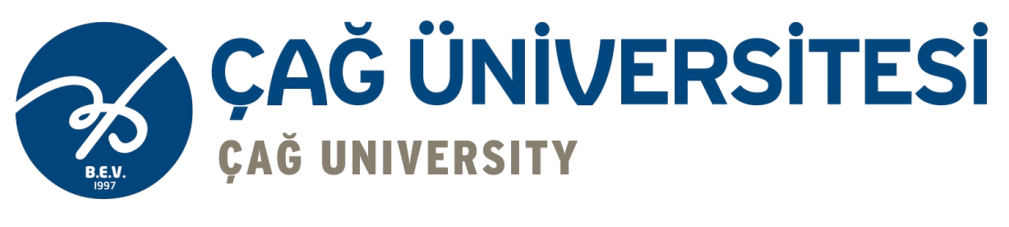 Kalite ve Kalite Güvence SistemiKaliteli Sohbetler Serisi
Kalite Yönetimi Koordinatörlüğü
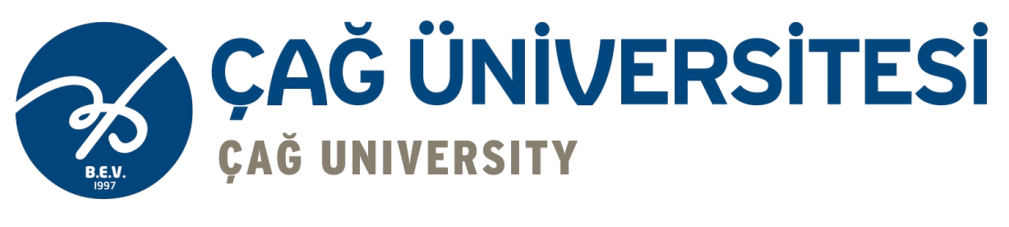 Eğitimin Konu Başlıkları
Kalite Nedir?
Kalite Sistemi Nedir? 
 Kalite Güvencesi Nedir? 
Kalite Güvence Sistemi Nedir?
Kalite Güvence Sisteminin Amacı Nedir? 
Kalite Güvence Sisteminin Kapsamı Nedir?
Kalite Güvence Sistemleri
Çağ Üniversitesi Kalite Güvence Sistemi
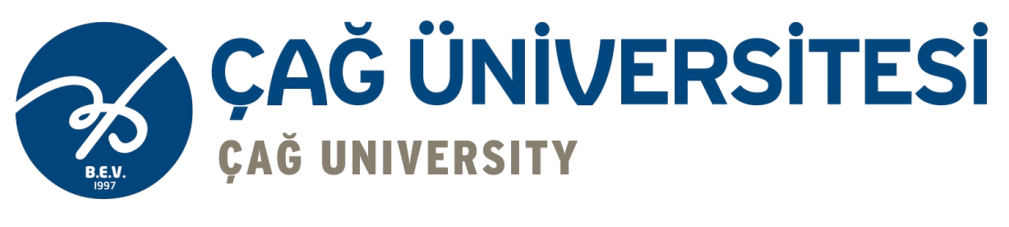 Kalite Nedir?
Avrupa Kalite Kontrol Birliği'ne (EQQC) göre Kalite; bir mal veya hizmetin belirli bir ihtiyacı karşılayabilmesi için yeterliklerini ortaya koyan özelliklerin bütünüdür.
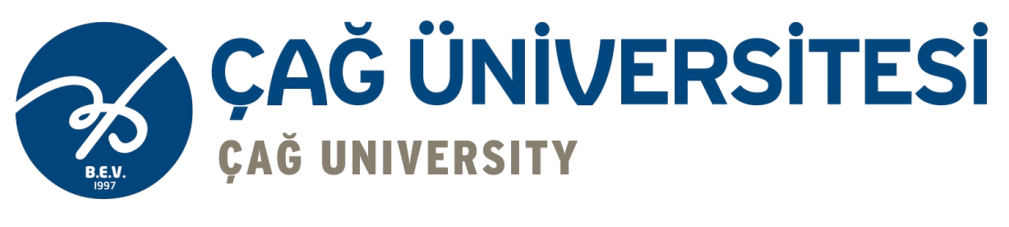 Kalite Sistemi Nedir?
Kalite sistemi, kalite yönetiminin uygulanması için gerekli örgüt yapısını, sorumlulukları, prosedür ve prosesleri içerir. 
Buradaki amaç bir sistem kurmaktır. 
Bireylerin inisiyatiflerinden bağımsız yürüyen bir sistem.
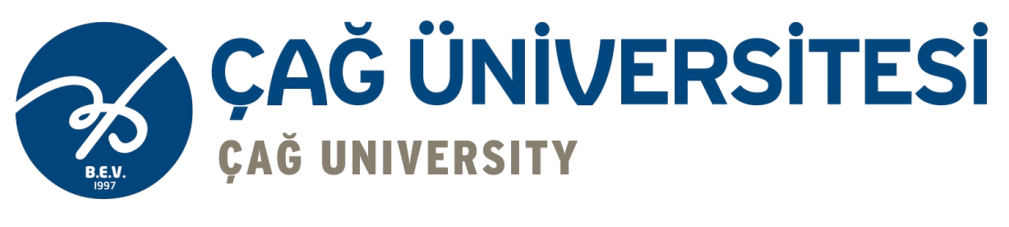 Kalite Güvencesi Nedir?
Üniversite tarafından yükseköğretim eğitiminin standartlarının ve kalitesinin yüksek öğrenimin gereksinimlerini ve normlarını karşıladığını kontrol etmek için yürürlükte olan yönetim ve örgütsel süreçleri tanımlamaktadır.
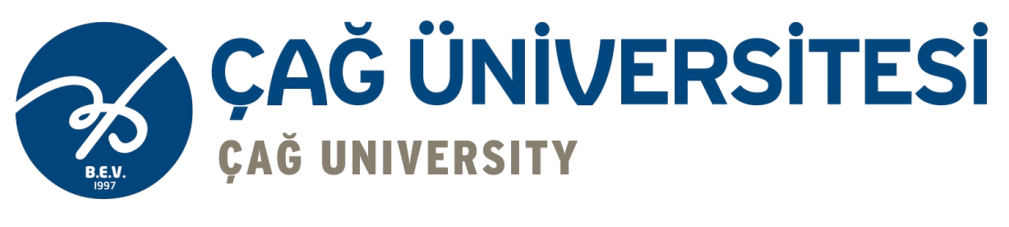 Kalite Güvence Sistemi Nedir?
Yükseköğretim kurumlarının, 
Liderlik, yönetim ve kalite, 
Eğitim-öğretim, 
Araştırma ve geliştirme,
Toplumsal katkı faaliyetleri ile,
İdari hizmetlerinin,
iç ve dış kalite güvencesi ve akreditasyon süreçlerini planlama ve uygulama esaslarını kapsayan planlı ve sistematik etkinlikler bütünüdür.
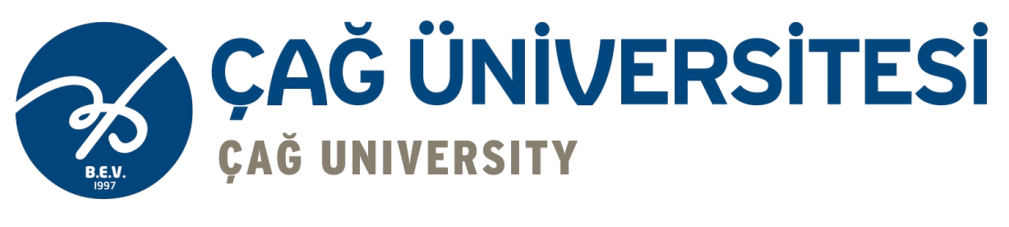 Kalite Güvence Sisteminin Amacı Nedir?
Kalite güvencesi, mevcut kalite problemini tespit etmekten çok hata oluşumunu engelleyecek sistemleri kurarak hatayı oluşmadan engellemeye çalışır.
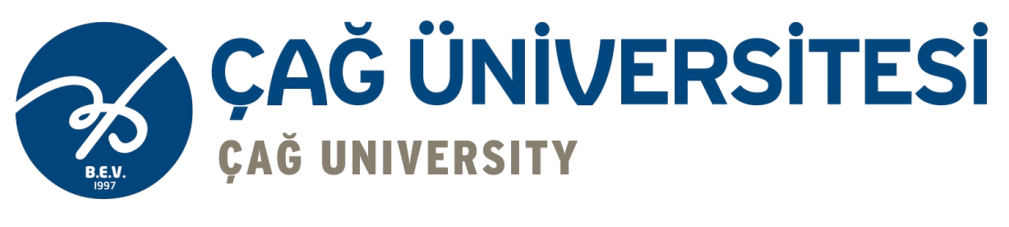 Kalite Güvence Sisteminin Kapsamı Nedir?
Sistem, yükseköğretim kurumlarının;
Liderlik, kalite ve yönetim, 
Eğitim-öğretim, 
Araştırma,
Toplumsal katkı faaliyetleri,
İdari hizmetlerinin iç ve dış kalite güvencesi ve akreditasyon süreçlerini planlama ve uygulama esaslarının tümünü kapsar.
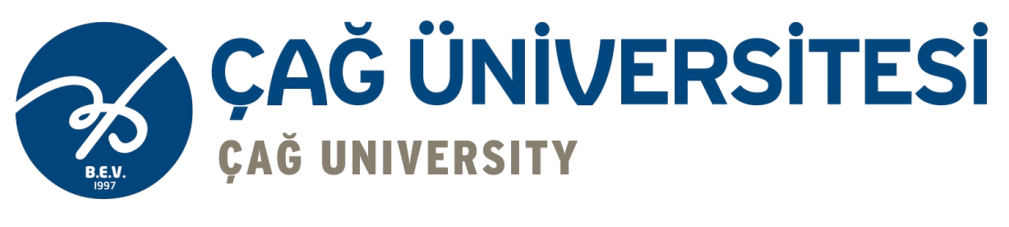 Kalite Güvence Sistemleri
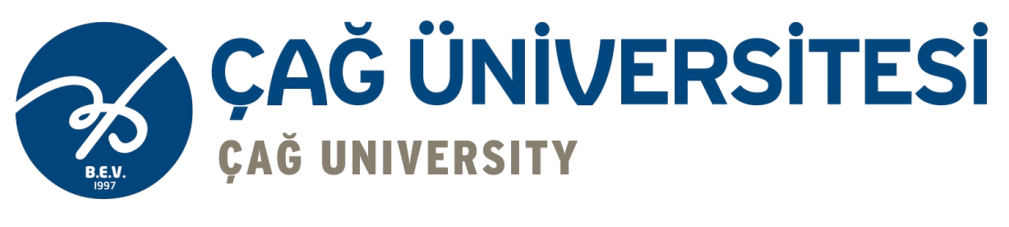 Çağ Üniversitesi Kalite Güvence Sistemi
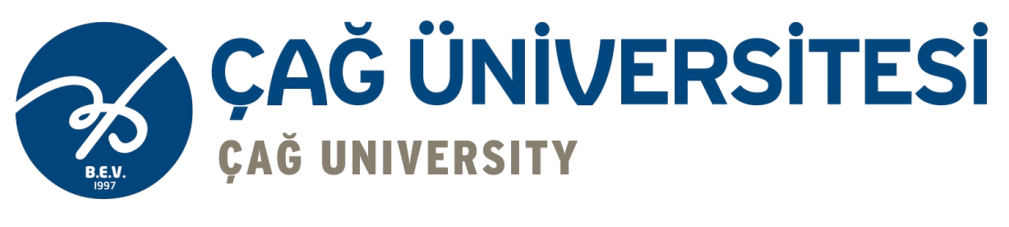